Exercise #23
Program Instrumentation Review
Write your name and answer the following on a piece of paper
What is the difference between static and dynamic instrumentation? At what time does static instrumentation gather information?
1
Exercise #23
Program Instrumentation Review
Write your name and answer the following on a piece of paper
What is the difference between static and dynamic instrumentation? At what time does static instrumentation gather information?
2
Quiz 2 Review Room : 
LEEP2 1420, TONIGHT @ 6:30 PM
Thanks for the nom!
R2 & This weeks exercises now on Canvas
Administriviaand Announcements
LLVM Instrumentation
EECS 677: Software Security Evaluation
Drew Davidson
Previously: Static Instrumentation
5
Review: Last Lecture
Big Idea: rewrite the program to tattle on itself
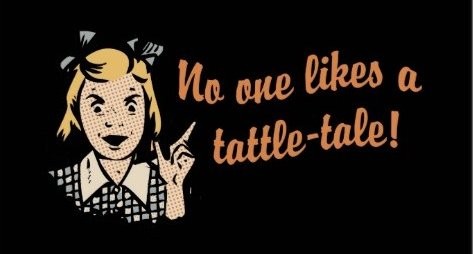 Everyone
Benefits
Cover for the false-positive problem of purely static bug-finding
Previously: Static Instrumentation
6
Review: Last Lecture
Uses of static instrumentation
Diagnostics: Figure out what the program is doing
Static refinement: Determine if a bug is real?
Lecture Outline
Developing LLVM Instrumentation
Example Instrumentation
Custom Instrumentation
8
Program Instrumentation: Approach
The Previous Example took advantage of pre-existing instrumentation
What if we wanted to make our own custom instrumentation?
Custom Instrumentation
9
Program Instrumentation: Approach
Getting started
1) Reference the LLVM API
2) Build our own (trivial) analysis pass
3) Hook into the LLVM opt infrastructure
4) Run our analysis pass
Going Further
Insert more full-featured functionality
(https://llvm.org/doxygen/classllvm_1_1IRBuilder.html)
Example: LLVM Custom Instrumentation
10
Program Instrumentation: Approach
Let’s remove and Add some instructions!
Consider a simple “add2” program:

#include <stdio.h>
int main(int argc, const char** argv) {
    int num;
    scanf("%i", &num);
    printf("%i\n", num + 2);
    return 0;
}
Let’s change this 
to a multiply
Example: LLVM CUSTOM Instrumentation
11
Program Instrumentation: Approach
Let’s take it to the terminal!
12
Wrap-up
We’ve Described The theory and practice of program instrumentation
Next time: Consider how we generate test cases